Operation Barbarossa
Battle of Stalingrad
Siege of Leningrad

Largest Invasion in Human History
AS, AS, & KH
Thesis
Operation Barbarossa, in 1941 was one of the largest modern day military operations, ending in the tactical German failures at Leningrad and Stalingrad, sparking the turning point of the war and ending the German dream of Lebensraum alongside highlighting the Russian’s resilience and their idea of self-sacrifice.
Hitler’s Reasons
Hitler invaded the USSR for 4 main reasons
Hitler hated the Bolsheviks(Hartman 19)
Eliminate Britain allies(Jones 119)
Gain resources and land(Lebensraum)(Roberts 144)
The Russian were a weak and easy target
Where It All Went Down
German Start
	Germans Farthest Position
	German goal
German Dream of Lebensraum
Hitler main goal with the invasion was to secure Lebensraum or living space as:
Germany's had limited resources of food and raw materials
“Secure for the German people the land and soil they are entitled on this earth.”(Bower 171)
Exterminate the Slavs who unworthy of the land 
This Dream was ended by the failure of the Operation
Who’s Who
Axis
Allies
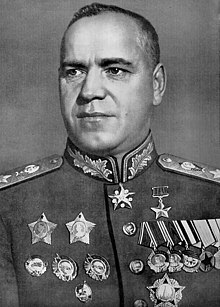 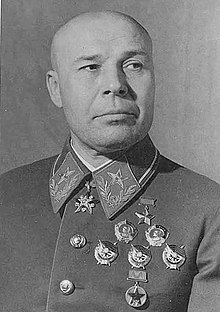 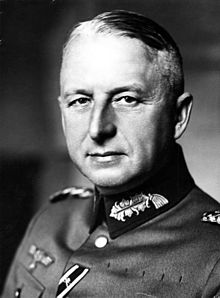 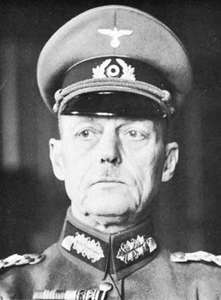 Who’s Who
Axis
Allies
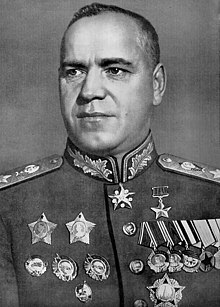 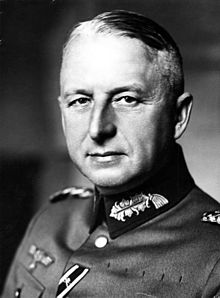 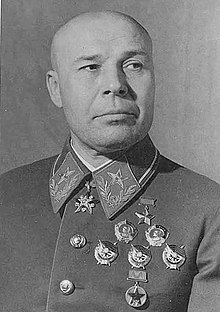 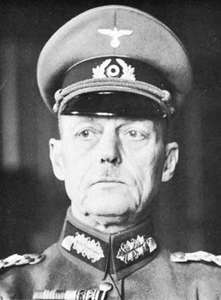 Who’s Who
Axis
Allies
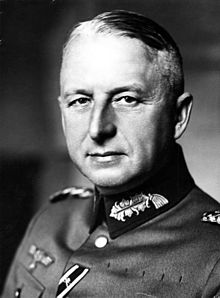 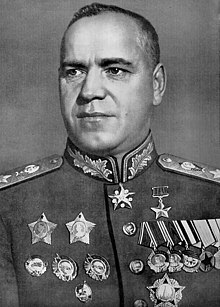 Erich Von Manstein
He led the Axis forces
Was promoted to field marshal
Participated in the Siege of Leningrad.
Tried to break the siege at Stalingrad
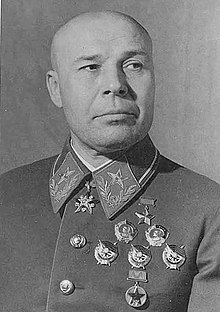 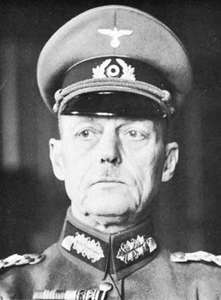 Who’s Who
Axis
Allies
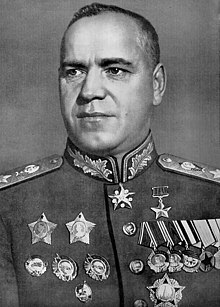 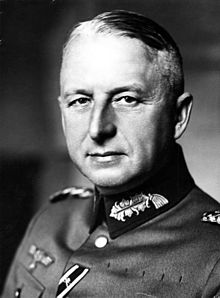 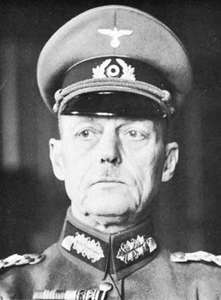 Gerd von Rundstedt
He was also promoted to the rank of Field Marshal 
Commanded Army Group South during the invasion(Stalingrad)
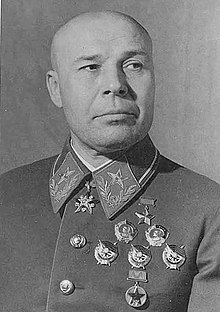 Who’s Who
Axis
Allies
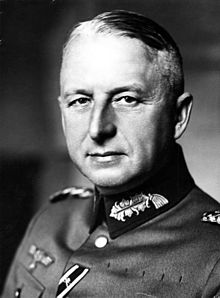 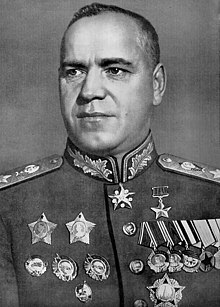 Georgy Zhukov
Commanded the 1st Belorussian Front 
Pushed the Germans out of Russia
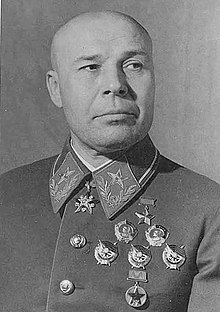 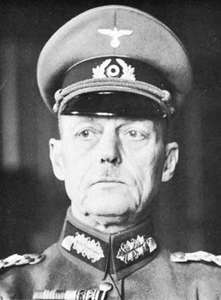 Who’s Who
Axis
Allies
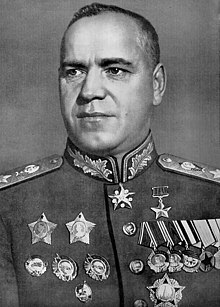 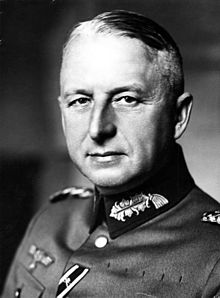 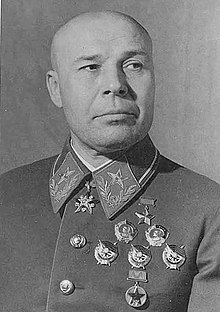 Semyon Timoshenko
Was critically defeated in the beginning of the operation
Replaced by Zhukov
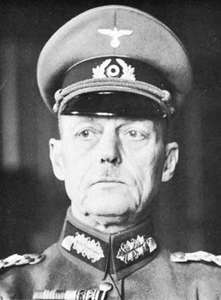 Timeline
1941-December - Winter Campaign of 1941–1942, USSR’s counter offensive begins
1941-June - start of Operation Barbarossa
1944-January – Siege of Leningrad raised
1941-1944
1941-September - Siege of Leningrad – the city of Leningrad and armies of the Leningrad Front encircled
1944-April – The USSR pushes the Germans out of Russia
1942-September - Battle of Stalingrad starts– Bloodiest battle in history
Siege of Leningrad
Lasted 900-days
One of the longest and most destructive sieges of all time
Highlights Russian resilience through the longevity of their stand
Russian Civilians Volunteered and built defenses
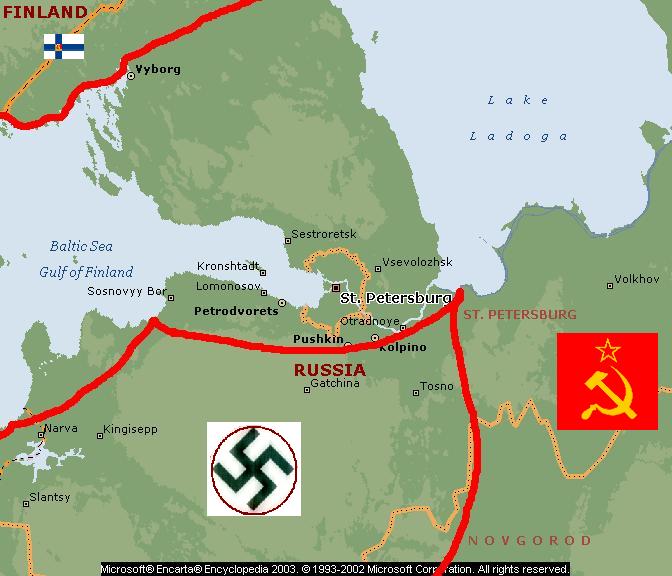 Battle of Stalingrad
Soviet army defends against German 6th army
Important hub for transportation
It was close to the oil fields, 
Germans fail to break the Russian lines
Turning point of the war
The Russian people fought house by house and street by Street
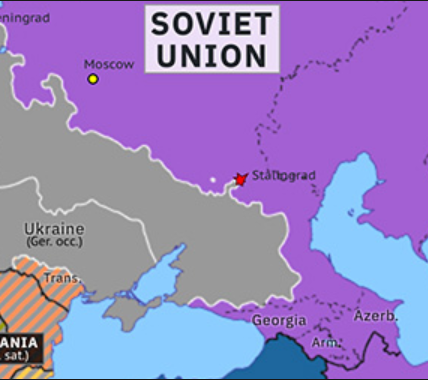 Overall effect on the War
Over 1 million Germans and 5 million Soviets died 
Germans lose many key member of their army
600,000 square mile taken in 4 months
Turning the tide of the war towards the Allies side
Thesis
Operation Barbarossa, in 1941 was one of the largest modern day military operations, ending in the tactical German failures at Leningrad and Stalingrad, sparking the turning point of the war and ending the German dream of Lebensraum alongside highlighting the Russian’s resilience and their idea of self-sacrifice.
Timeline
1941-December - Winter Campaign of 1941–1942, USSR’s counter offensive begins
1941-June - start of Operation Barbarossa
1944-January – Siege of Leningrad raised
1941-1944
1941-September - Siege of Leningrad – the city of Leningrad and armies of the Leningrad Front encircled
1944-April – The USSR pushes the Germans out of Russia
1942-September - Battle of Stalingrad starts– Bloodiest battle in history
Review
1) Manstein
2) Rundstedt
3)Zhukov 

1) By implementing General Plan Ost and taking over the bloodlands by invading the Soviet Union and exterminating the Slavs that lived there.
2)Stalingrad was the turning point of the War
3)The Russian Resolve and the will of the people turned the war in the favor of the Russians
Works Cited
Beevor, Antony. Stalingrad: the Fateful Siege: 1942-1943. The Easton Press, 2004. 
Britannica, The Editors of Encyclopaedia. “Siege of Leningrad.” Encyclopædia Britannica, 
Encyclopædia Britannica, Inc., 1 Sept. 2018, www.britannica.com/event/Siege-of-Leningrad. 
HARTMANN, CHRISTIAN. OPERATION BARBAROSSA: Nazi Germany's War in the East, 
      1941-1945. OXFORD UNIV PRESS, 2018. 
DUGARM, A. DELANO. "Operation Barbarossa." Encyclopedia of Russian History, edited by 
James R. Millar, vol. 3, Macmillan Reference USA, 2004, pp. 1110-1111. Gale Virtual Reference Library                           https://link.galegroup.com/apps/doc/CX3404100956/GVRL?u=kcls_main&sid=GVRL&xid=86bf3e08 
Frame, Arthur T. "Soviet Union, Invasion of (Operation BARBAROSSA) (June 22, 1941–September 20, 1941)."              Germany at War: 400 Years of Military History, edited by David T. Zabecki, vol. 3, ABC-CLIO, 2014, pp. 1216-         1221. Gale Virtual Reference Library,https://link.galegroup.com/apps/doc/CX6174900890/GVRL?                              u=kcls_main&sid=GVRL&xid=3969c22b. 
Hellbeck, Jochen. Stalingrad: the City That Defeated the Third Reich. PublicAffairs, 2016. 
Jones, Michael K. Stalingrad: How the Red Army Survived the German Onslaught. Casemate, 2007.
Works Cited Cont.
Jones, Michael K. Total War: from Stalingrad to Berlin. John Murray, 2012. 
Limbach, Raymond. “Battle of Stalingrad.” Encyclopædia Britannica, Encyclopædia Britannica, 
        Inc., 18 Jan. 2019, www.britannica.com/event/Battle-of-Stalingrad. 
“Operation 'Barbarossa' And Germany's Failure In The Soviet Union.” Imperial War Museums, 
www.iwm.org.uk/history/operation-barbarossa-and-germanys-failure-in-the-soviet-union. 
Roberts, Andrew. The Storm of War: a New History of the Second World War. Harper 
Perennial, 2012. 
Royde-Smith, John Graham. “Operation Barbarossa.” Encyclopædia Britannica, Encyclopædia Britannica, Inc., 15 June 2018, www.britannica.com/event/Operation-Barbarossa. 
Tumarkin, Nina. "The Great Patriotic War as myth and memory: in Soviet eyes the Second 
World War is being transformed from heroic farce to grotesque tragedy." The Atlantic, June 1991, p. 26+. Opposing Viewpoints in Context, https://link.galegroup.com/apps/doc/A201491078/OVIC?u=kcls_main&sid=OVIC&xid=28004010 
Ziemke, Earl F., and Magna E. Bauer. Moscow to Stalingrad: Decision in the East. Center of 
Military History, United States Army, 1987. 
"Operation Barbarossa." Europe Since 1914: Encyclopedia of the Age of War and 
Reconstruction, edited by John Merriman and Jay Winter, vol. 4, Charles Scribner's Sons, 2006, pp. 1923-1926. Gale Virtual Reference Library, https://link.galegroup.com/apps/doc/CX3447000662/GVRL?u=kcls_main&sid=GVRL&xid=2a13c82c 
"Resistance to Nazis." UXL Protests, Riots, and Rebellions: Civil Unrest in the Modern World, edited by Tracey Vasil Biscontini, vol. 3, UXL, 2018, pp. 585-615. Opposing Viewpoints in Context, https://link.galegroup.com/apps/doc/CX3662400026/OVIC?u=kcls_main&sid=OVIC&xid=3cd04586